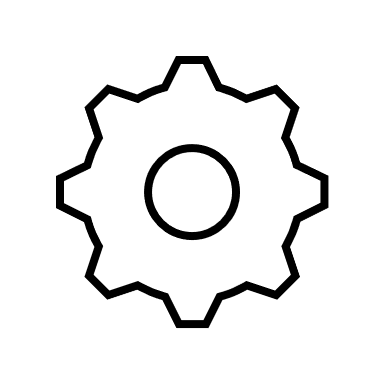 Use of Mechanical Handling Equipment
Equipment used for the lifting and lowering of loads, including people at work, can cause harm if not designed, operated or maintained safely
Aim
Our aim is to protect both the operators and pedestrians from risks associated with the use of all powered lifting equipment.  We will do this by effective risk assessment, training, Safe Systems of Work and controls.
Our Standard
Mechanical Handing Equipment (MHE) must be selected and used for the purpose intended.
Lift truck capacities must never be exceeded (safe working load and specified heights for raising loads).
All equipment must be maintained and inspected to make sure it remains in a safe condition.
Colleagues using lift trucks must be trained in the safe operation of the equipment through a course from a Registered Training Organisation (RTO).
Colleagues must not operate MHE without completing training first.
Lift truck drivers must complete an annual medical assessment form to assess their fitness to operate the equipment to ensure they do not pose a risk to themselves or others.
Before operating a forklift, both the forklift and  any attachments must be checked using a pre-start safety check.
All MHE must be maintained, stored and shutdown in conjunction with the manufacturer/ suppliers recommendations. In addition, all service schedules/programs will be compliant with the Work Health and Safety Regulations and records of inspections maintained.
Any additions or attachments to the equipment must be approved by the manufacturer/supplier.